Affable
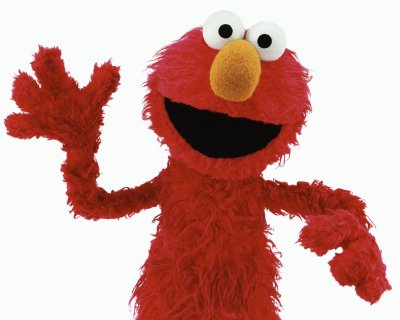 from ad- "to" + fari "to speak"
Elmo is one of the most affable characters on children’s television.
(Adjective) courteous and pleasant, sociable, easy to speak to 
Synonyms: genial, amicable, agreeable, cordial
Aggrandize
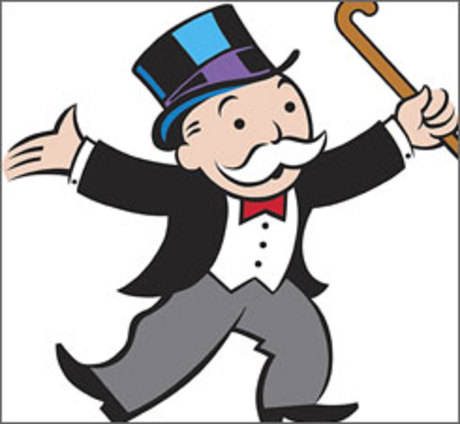 L. ad "to" + grandire "to make great,"
(verb) to increase in greatness, power, or wealth; to build up or intensify; to make appear greater
Synonyms: augment, amplify, enhance, exalt
Amorphous
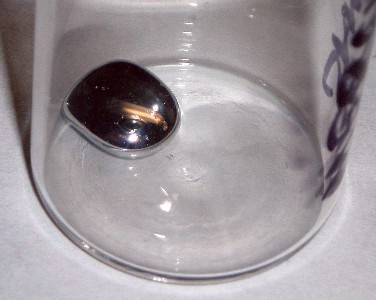 a- "without" + morphe "form"
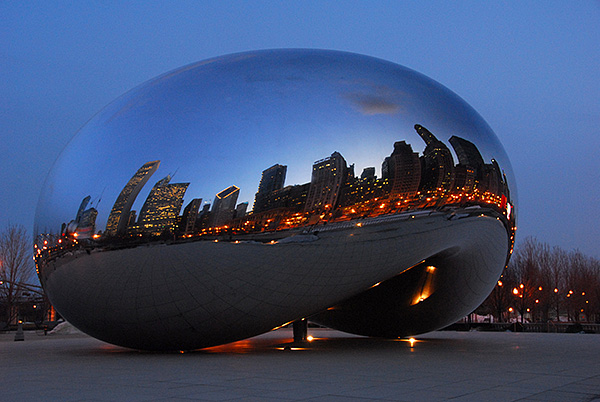 Mercury is an amorphous liquid metal that does not have a definite shape.
Some people have a hard time understanding the amorphous shape of this sculpture and prefer to call it the Chicago bean.
(adjective) shapeless, without definite form; of no particular type or character; without organization, unity, or cohesion
Synonyms: formless, unstructured, nebulous, inchoate
Aura
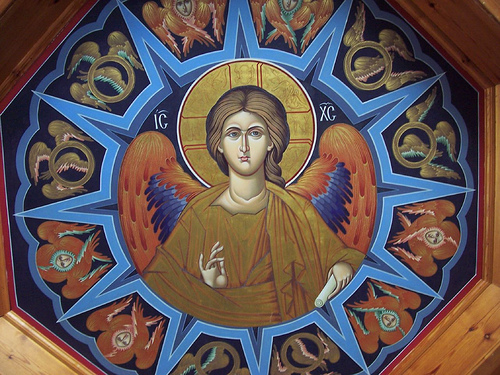 Gk. aura "breath, breeze,"
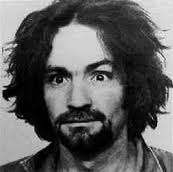 Charles Manson has an aura of insanity
Byzantine art often gives angels an aura, as if they radiated light.
(Noun) that which surrounds (as an atmosphere); a distinctive air or personal quality
Synonyms: ambience, atmosphere
Contraband
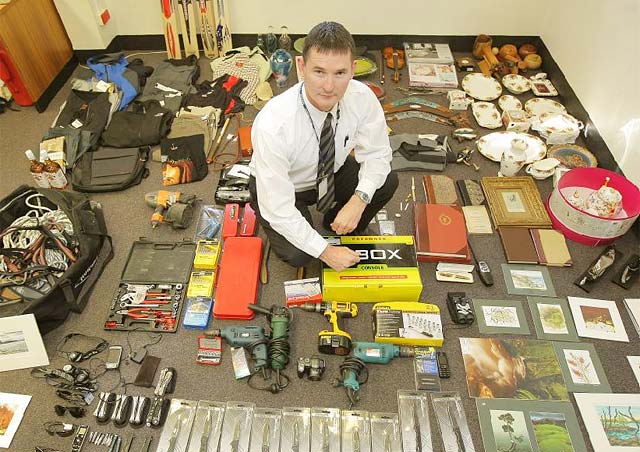 L. contra "against" + L. bannum, "a command"
Officer McKenzie poses with numerous items of contraband at an airport security port.
(noun) illegal traffic, smuggled goods (adjective) illegal, prohibited  
Synonyms: illicit, bootleg, unlawful
Antonyms: legal, lawful, licit
Erudite
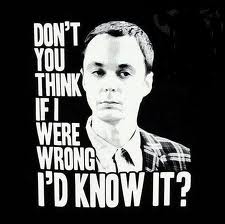 ex- "out"+ rudis "unskilled, rough, unlearned"
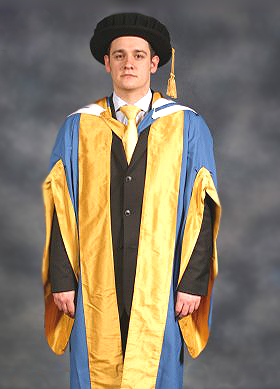 Sometimes being erudite means you know too much for your own good.
Erudite people like Dr. Schmidt get to wear gowns like this one.
(adjective) scholarly, learned, bookish, pedantic
Synonyms: profoundly educated, well-read
Antonyms: ignorant, uneducated, illiterate
Gossamer
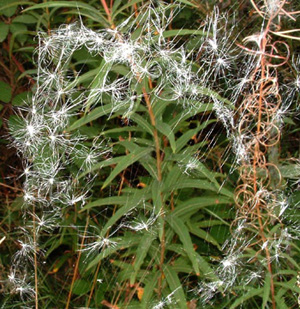 gos "goose" + sumer "summer" (cf. Swed. sommertrad "summer thread)
The gossamer cobweb
caught the seeds as they flew by.
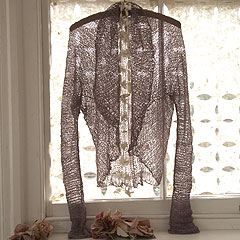 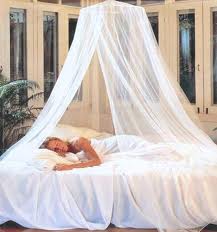 (adjective) thin, light, delicate, insubstantial (noun) a very thin, light cloth
Synonyms: filmy, diaphanous, sheer, airy, feathery, gauzy
Antonyms: thick, dense, solid, massive
Infer
in- "in"+ ferre "carry, bear,"
Because of the size of the footprints, Sherlock Holmes could only infer that the culprit was a man.
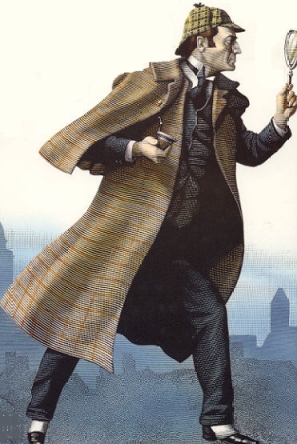 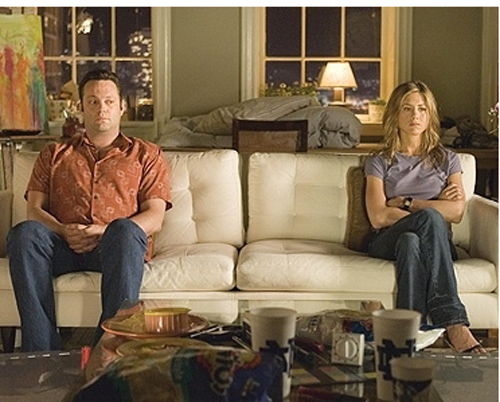 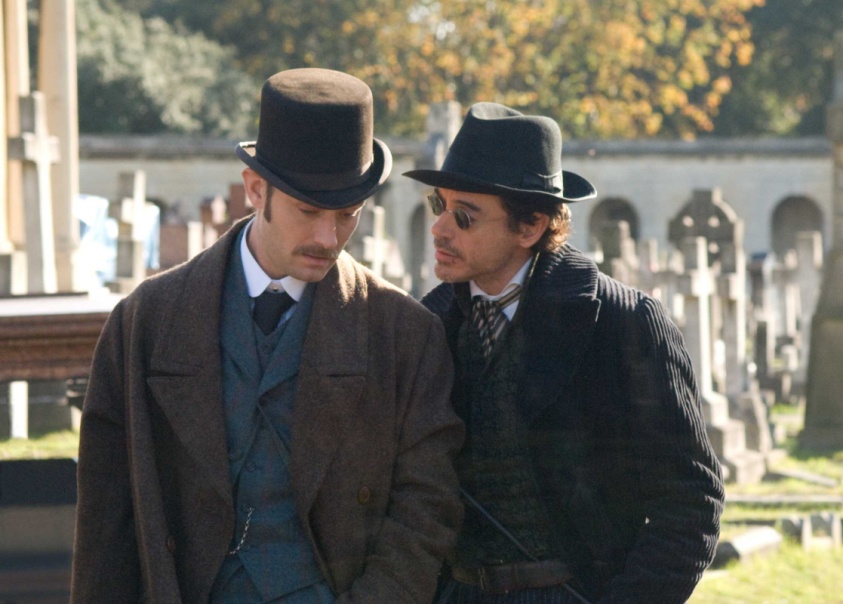 Are you inferring that I made you angry on purpose?
(verb) to find out by reasoning; to arrive at a conclusion on the basis of thought; to hint, suggest, imply 
Synonyms: gather, deduce, presume, guess, speculate
Inscrutable
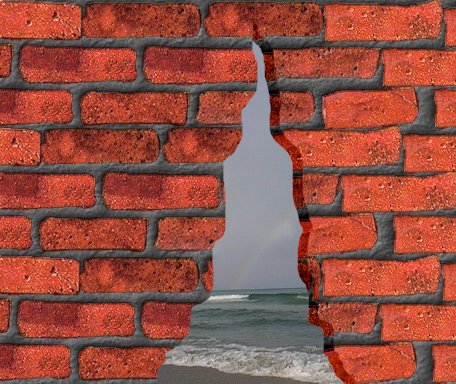 in- "not, opposite of" + scrutari "examine"
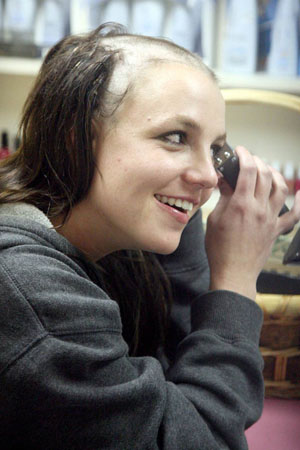 Britney’s actions were completely inscrutable.
The brick wall was not entirely inscrutable; they found a crack near the bottom that they could see through.
(adjective) incapable of being understood; impossible to see through physically
Synonyms: impenetrable, incomprehensible, enigmatic
Antonyms: comprehensible, intelligible, penetrable
Insular
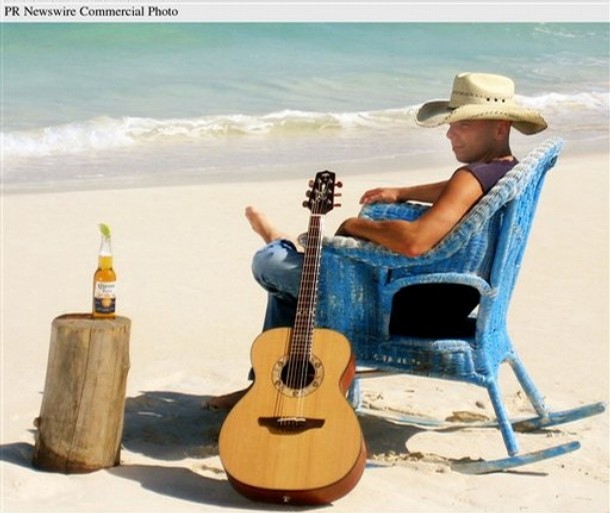 L. insula "island" (Metaphoric sense "narrow, prejudiced“)
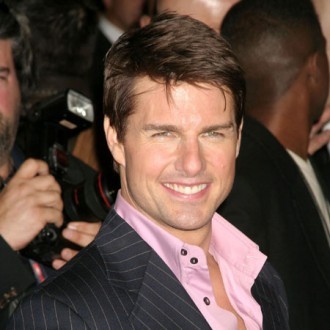 Tom Cruise’s insular views on psychiatric medicine have upset many people.
Kenney Chesney is an insular resident, and his island lifestyle suits him just fine.
(adjective) relating to, characteristic of, or situated on an island; narrow or isolated in outlook or experience
Synonyms: narrow-minded, parochial, provincial
Antonyms: catholic, cosmopolitan, liberal
Irrevocable
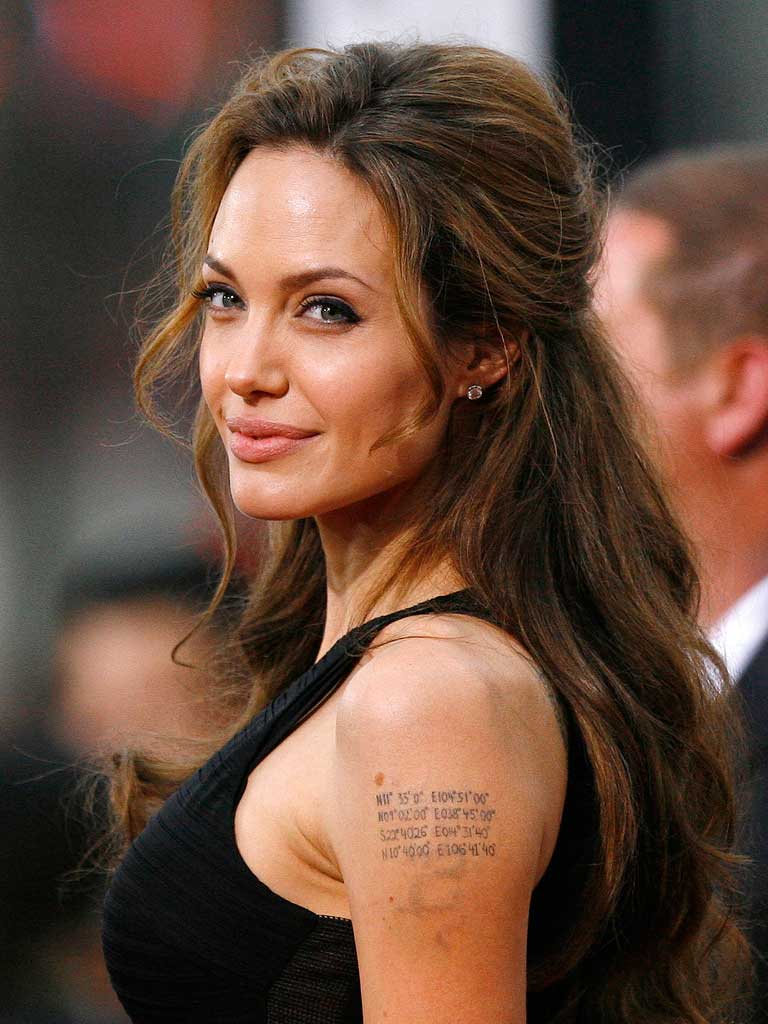 in- "not, opposite of"+ (re- "back" + vocare "to call"
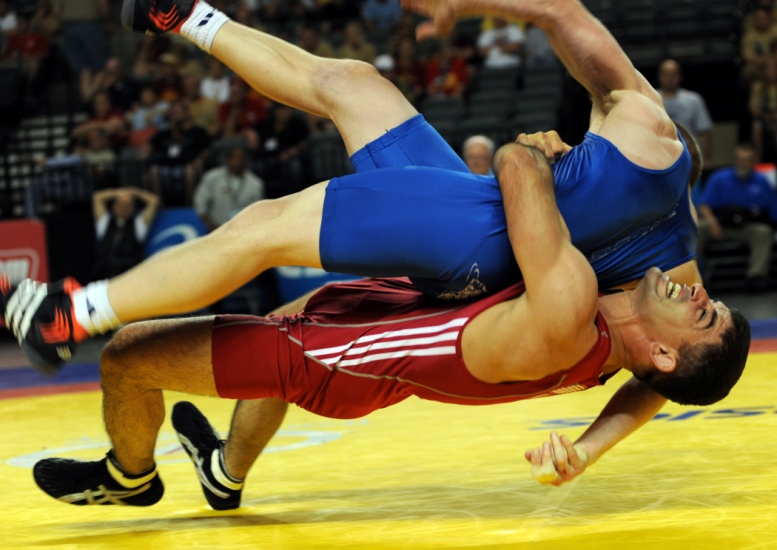 After their divorce, Angelina Jolie had to cover the irrevocable Billy Bob tattoo with others.
The mat official’s opinion did not matter, because the chairman’s decision was irrevocable.
(adjective) incapable of being changed or called back
Synonyms: irreversible, unrecallable, unalterable
Propensity
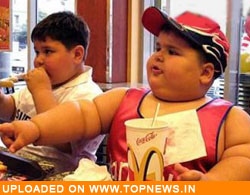 L. pro- "forward" + pendere "hang"
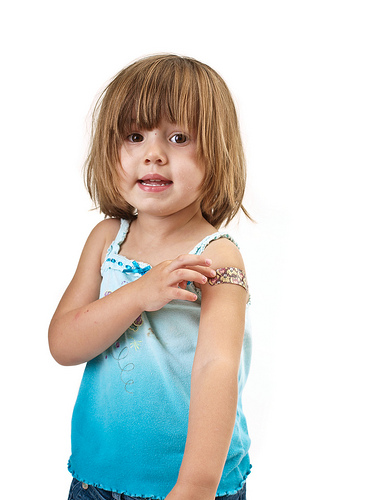 Children who eat a lot of fast food have shown an alarming propensity to grow overweight, which can lead to serious diseases in later life.
Little kids have a propensity for falling down and getting hurt.
(noun) a natural inclination or predilection toward 
Synonyms: natural bent, proclivity, penchant
Querulous
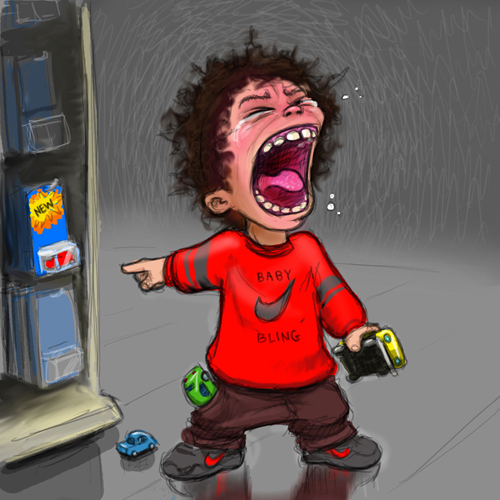 The querulous child demanded another new toy.
(adjective) peevish, complaining, fretful
Synonyms: petulant, touchy, cranky, irritable
Antonyms: uncomplaining, stoical, serene, placid
Remonstrate
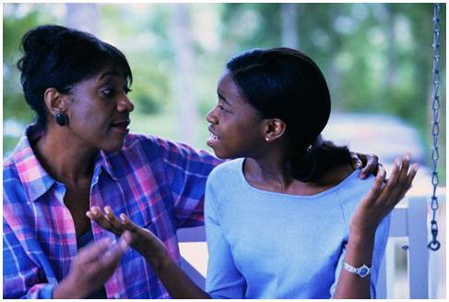 She remonstrated with her mother over the use of the car on Friday night.
(verb) to argue or plead with someone against something; protest against, object to
Synonyms: reason, against, expostulate
Repudiate
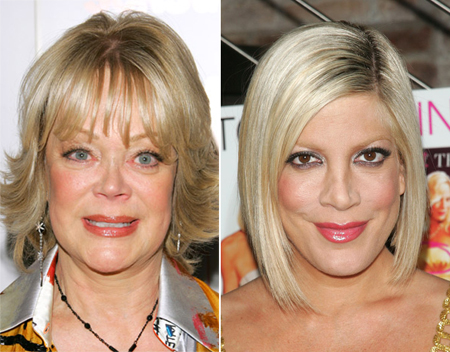 Ever since the death of her father, Tori publicly repudiated her mother.
(verb) to disown, reject, or deny the validity of
Synonyms: disavow, abjure, renounce
Antonyms: avow, affirm, aver, avouch
Resilient
Desert animals must be resilient to extreme heat and dryness in order to survive.
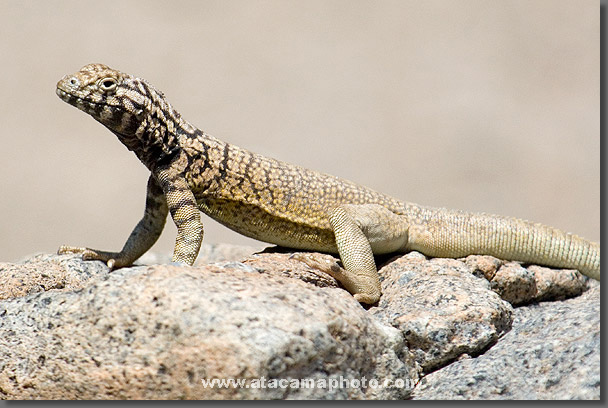 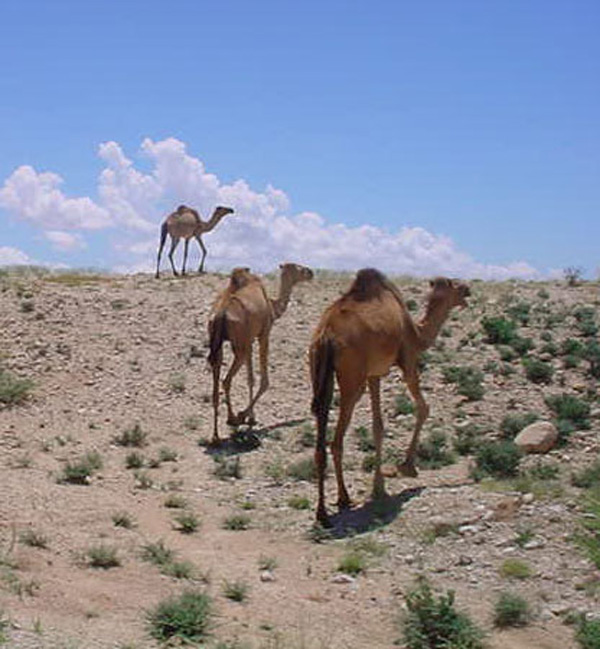 (adjective) able to return to an original shape or form; able to recover quickly
Synonyms: springy, elastic, buoyant, bouncy
Antonyms: rigid, stiff, inflexible, unyielding
Reverberate
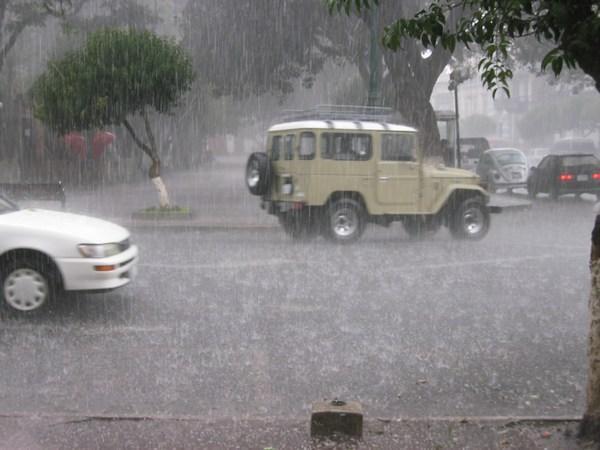 The sound of the rain hitting the windows reverberated throughout the car.
(verb) to re-echo, resound; to reflect or be reflected repeatedly
Synonyms: rumble, thunder, boom, echo
Scurrilous
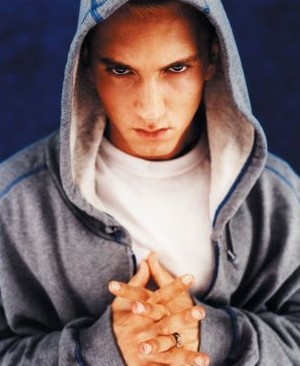 Eminem’s scurrilous lyrics usually attack his mother or his ex-wife, Kim.
(adjective) coarsely abusive, vulgar or low (especially in language) foul-mouthed
Synonyms: obscene, filthy, abusive, vituperative 
Antonyms: decorous, seemly, tasteful, dignified
Sedulous
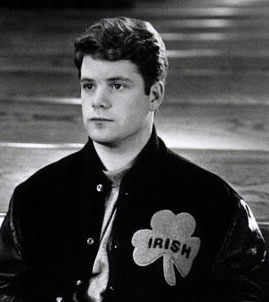 His sedulous work ethic got him a spot on the football team.
(adjective) persistent, showing industry and determination
Synonyms: assiduous, tireless, indefatigable
Antonyms: lackadaisical, listless, indolent, otiose
Sleazy
Roxie is a chorus girl who has murdered her lover but manages to get acquitted with the help of sleazy lawyer Billy Flynn.
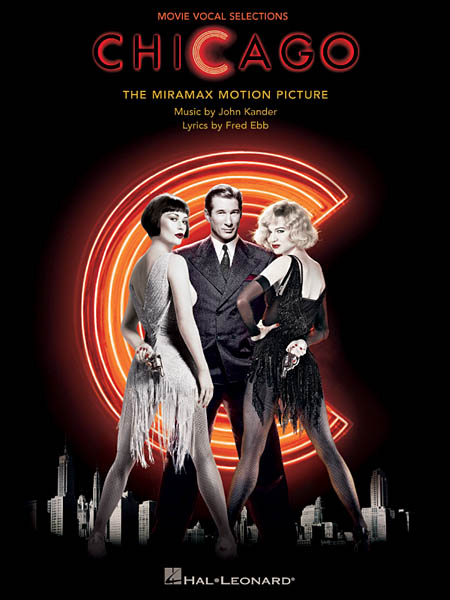 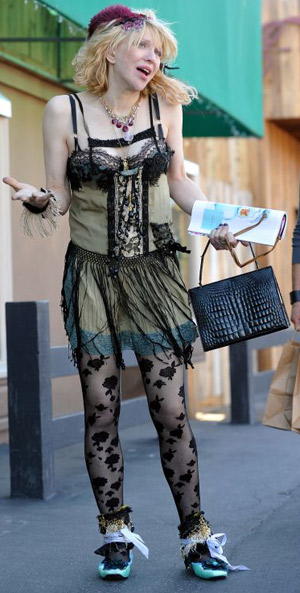 Courtney Love’s choice in clothing often looks rather sleazy.
(Adjective) thin or flimsy in texture; cheap; shoddy or inferior in quality or character; ethically low, mean or disreputable
Synonyms: inferior, cheesy, tawdry, tatty
Antonyms: superior, first-rate, quality, sturdy